good_kensaku();shinchoku_report(1, “C20pp”);
Fujita Maeda Masui 
Nagata Nakamura Uchida
bda2020-C20++;
1
Overview
bda2020-C20++;
2
進捗 (1/6) : スクレイピング
(path: str , label: int) → html: str
技術系サイトに絞って選定・ラベリング
サイトごとに方法が違い難航したものの完了
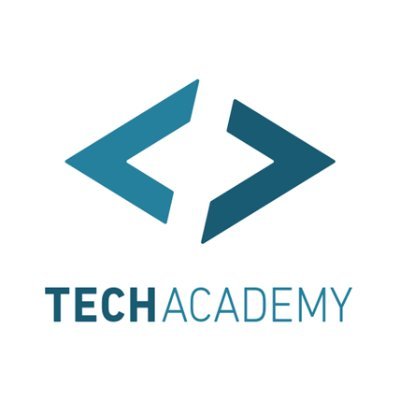 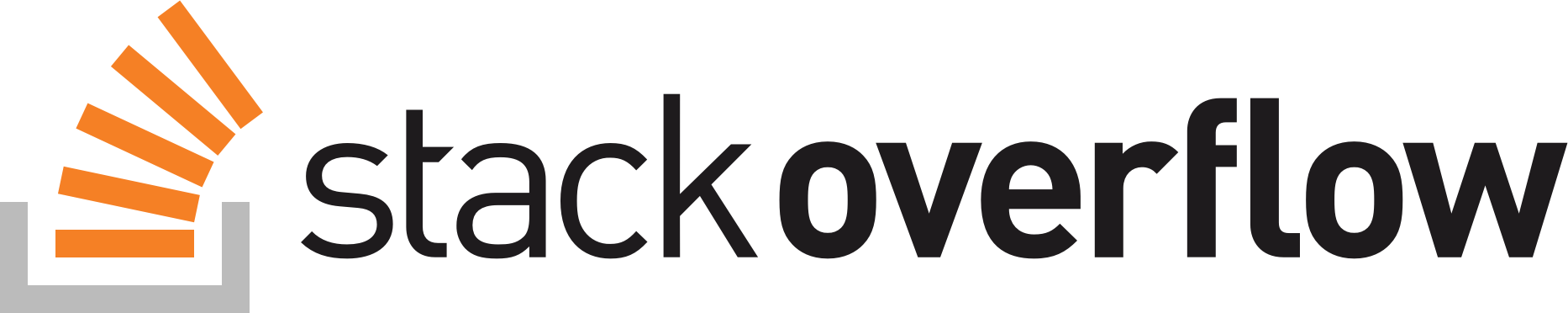 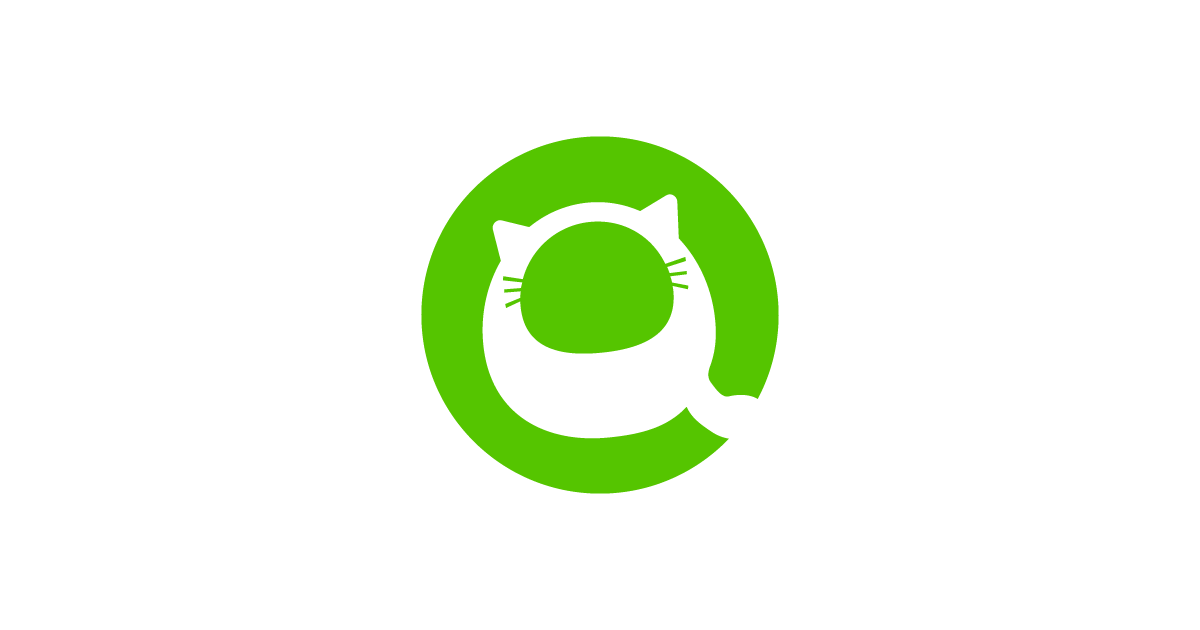 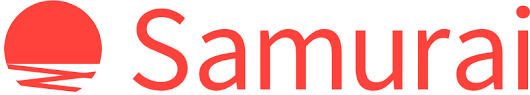 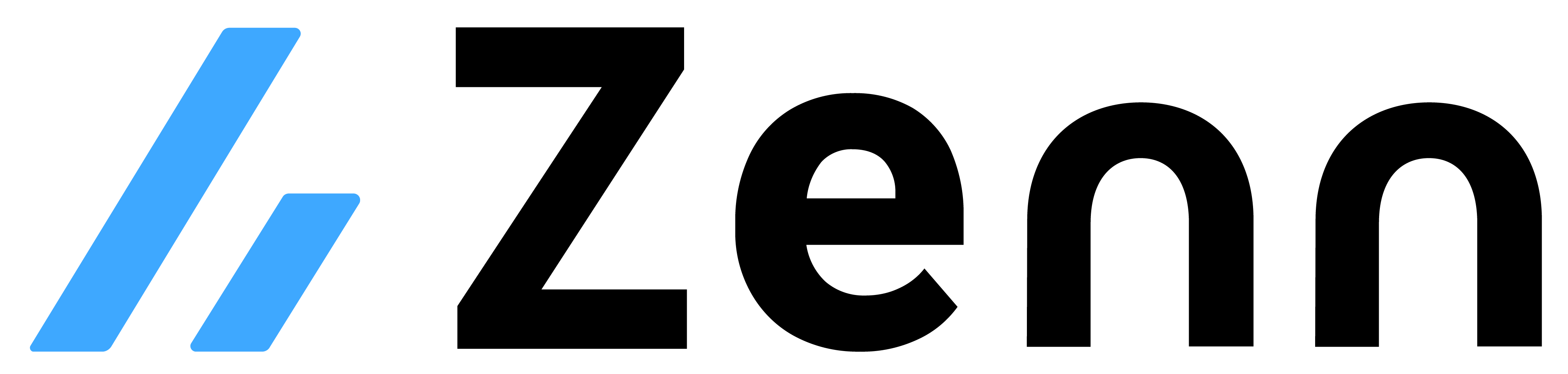 担当：中村
ヘルプ：永田・前田
bda2020-C20++;
3
進捗 (2/6) : データの前処理
(html: str) → text: str
HTMLの整形
タグの削除
‣<img>の取扱い
存在情報だけを残す
重複要素の削除
担当：永田
bda2020-C20++;
4
進捗 (3/6) : Embedding
(text: str) → vector: pd.Series
MeCab / Doc2Vecを利用
担当：内田
進捗 (4/6) : モデルの作成
.pickleとしてモデルを保存
システムデモのための仮モデルとして作成
SVCでは精度は出せず
担当：前田
bda2020-C20++;
5
進捗(4/6) SVCでの精度
RECALL : 0.99 !!
Predict (True: 3, False: 1477)
Accuracy : 0.499
Recall:0.99
Precision:0.499
F Score : 0.665
(テストのTrue/Falseは(740, 740))
bda2020-C20++;
6
進捗 (5/6) : 他手法の検討
▸FastText+RNN
▸BERT
単語ごとのベクトルを取得
単体での動作は確認
データ量が足りない
長い文章に対応していない
サーバへの組込 / 精度は不明
担当：増井・内田
bda2020-C20++;
7
進捗 (6/6) : システム化
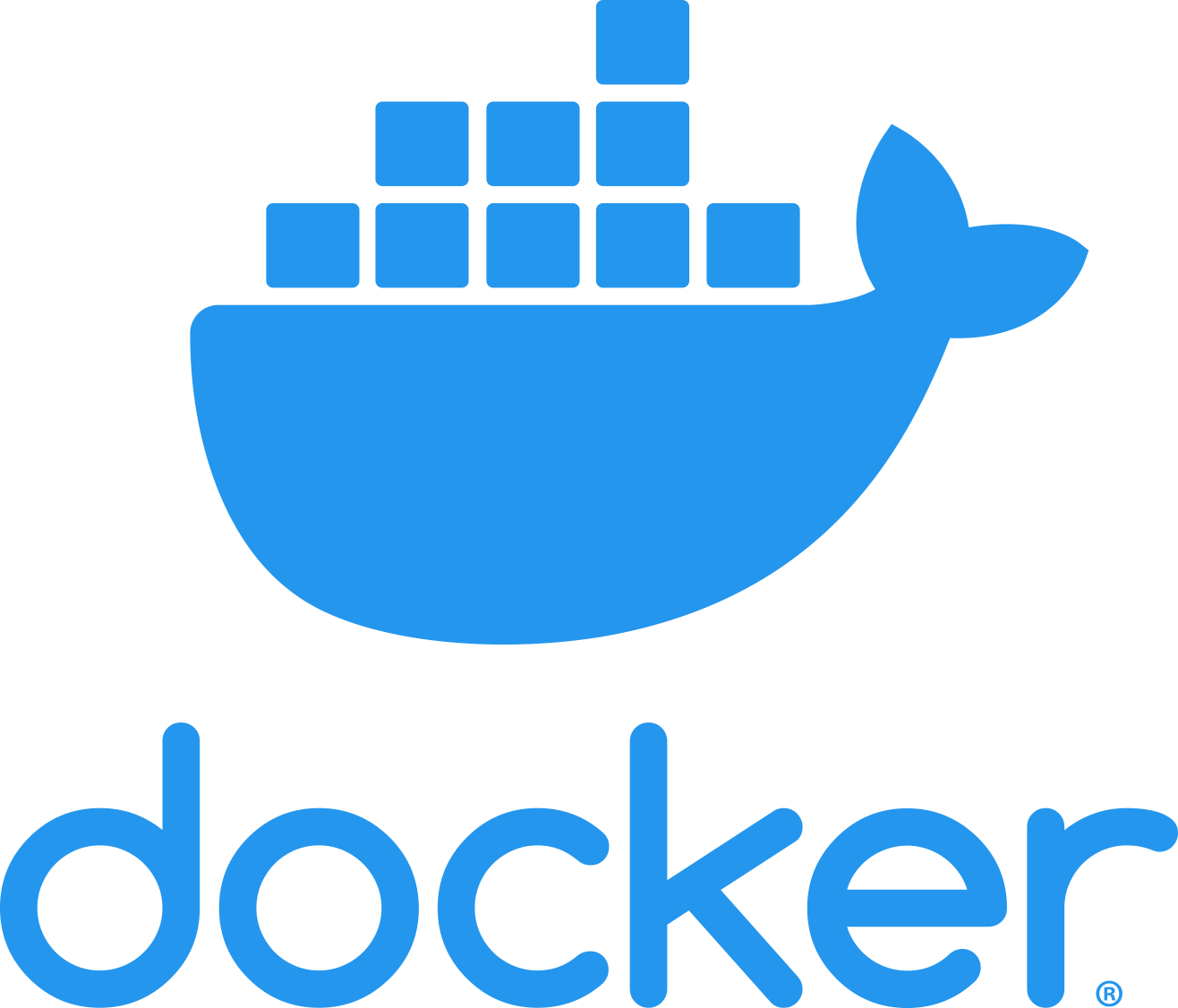 仮想コンテナ上で誰でも利用可能
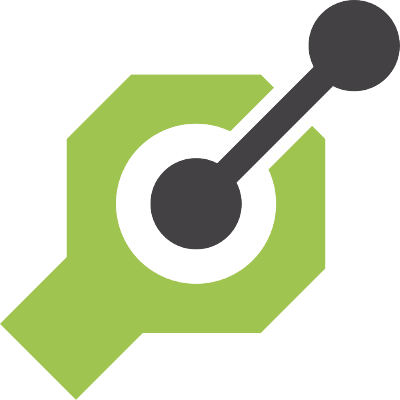 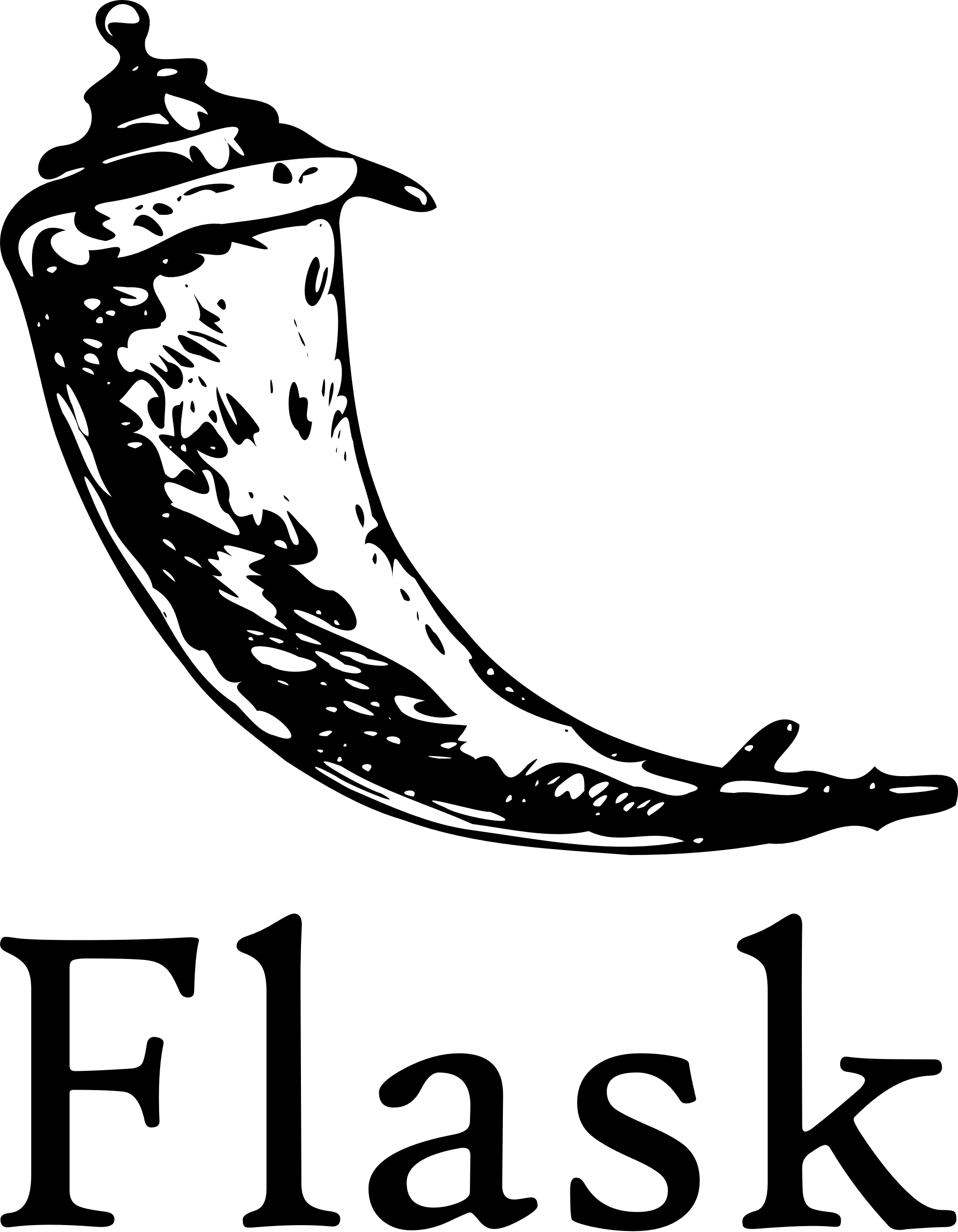 クライアントサーバシステムを作成
bda2020-C20++;
8
担当：藤田
次回までに行うこと
▸利用者向け機能
▸開発者側タスク
学習モデルの精度向上
ホットリロード対応
全員の環境で動作確認
動作の高速化
より使いやすいUI
資料作成・発表　前田
bda2020-C20++;
9